Distribution testing
in the 21 1/2 th century
Ryan O’Donnell
based on joint work with Costin Bădescu (CMU) & John Wright (MIT)
Carnegie Mellon University
Slide 1, in which I get defensive
Quantum.
Why should you care?
Quantum Distribution Testing:  Why care?
1.	Practically relevant problems	at the vanguard of computing
2.	You get to do it all again
3.	The math is (even more) beautiful
Quantum Distribution Testing:  Why care?
1.	Practically relevant problems	at the vanguard of computing
2.	You get to do it all again
3.	The math is (even more) beautiful
Quantum teleportation, July 2017
Jian-Wei Pan et al.
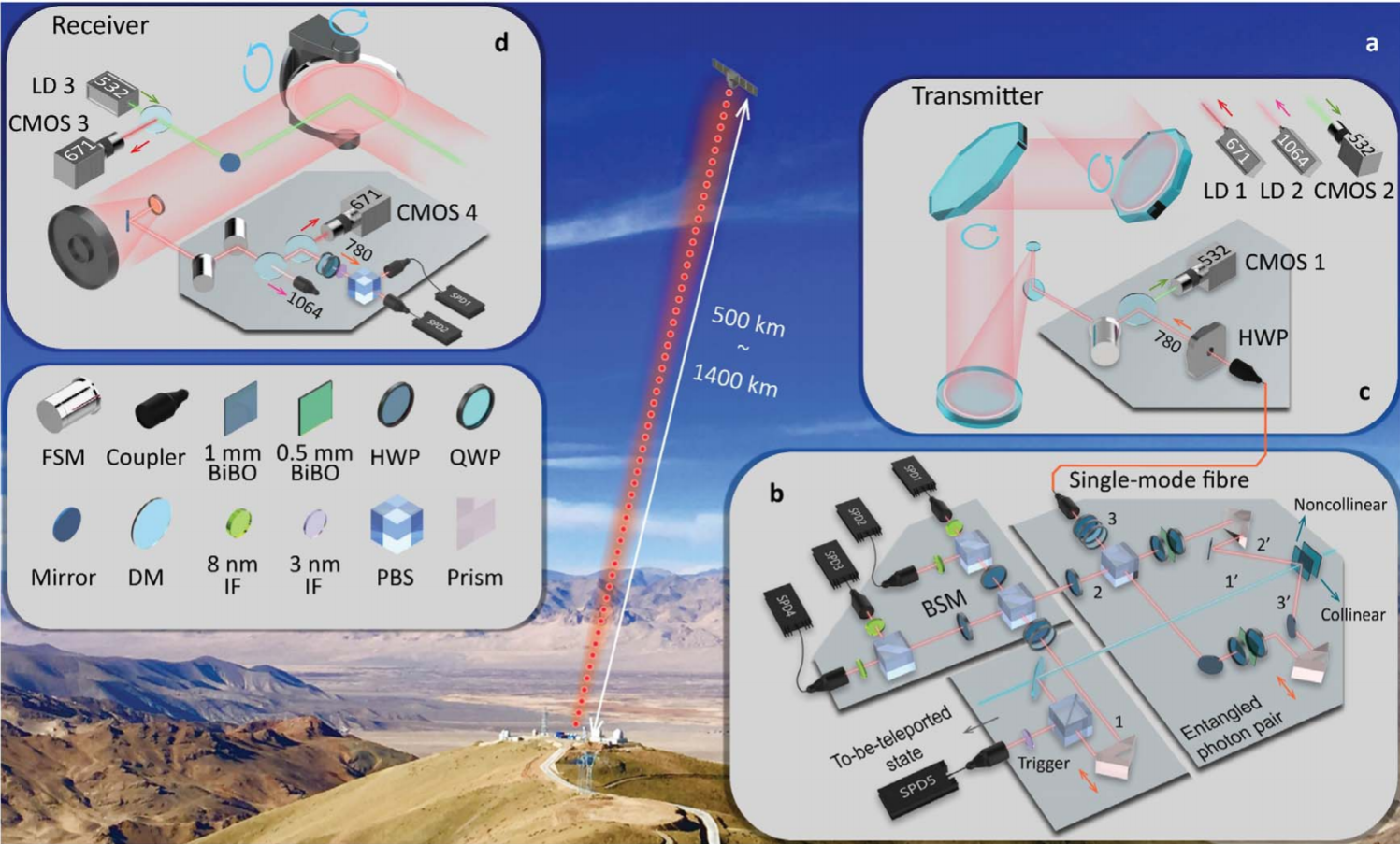 Micius satellite, space
Ngari, Tibet
[Speaker Notes: So they’re trying to teleport qubits, in various states, from the ground station in Tibet to the satellite, ~1200km away (on average, varies over days).  One reason quantum teleportation is cool is “no-cloning theorem”, proven by Mary Wootters’s dad.  Relatedly, if you have a qubit, you can’t just look at its state and find out what it is.  Identical to the fact that if you make 1 draw from a probability distribution, you can’t learn it.  Anyway, question:  How the heck do you check that you teleported the bit correctly?  You would have to… learn the state of the photon on the satellite.  So… yeah, you do it m times, and try to… learn the state.  Or ‘test’ the hypothesis that it’s equal to the known state that you sent.  Or ‘estimate’ the distance of the received state from the sent one.  They did the latter.  They took m = 911.  Why?  Because they could get about m = 28 per day, and they did it for a month.  Getting one copy took about 12s.  6 mins per day.  And what did they do?  Estimated the (quantum version of) Hellinger distance of what they received, from the target.  They estimated it was ~.45.  Not bad, I guess.  Remember, TV <= Hellinger <= sqrt(2).  And apparently, the way things work, if you did something classical, the best Hellinger you could hope for is .61.]
Quantum teleportation, July 2017
Jian-Wei Pan et al.
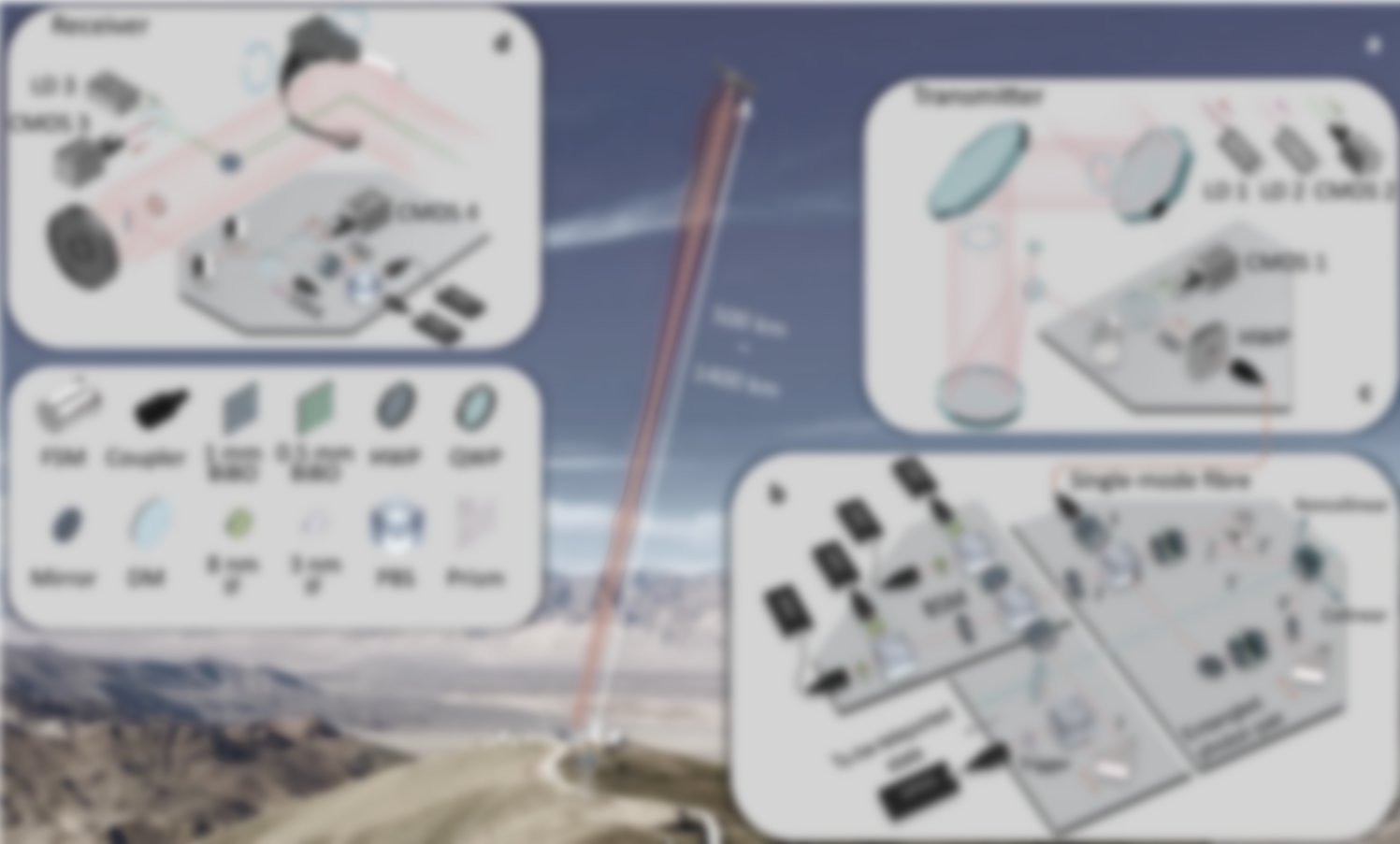 Fidelity(ρ,ρ)?
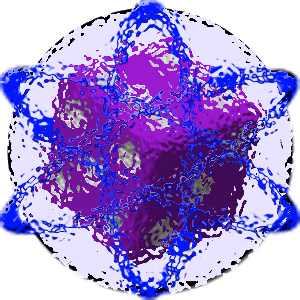 in state ρ
in state ρ
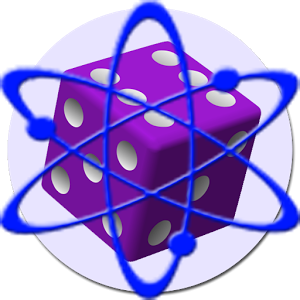 Quantum teleportation, July 2017
Jian-Wei Pan et al.
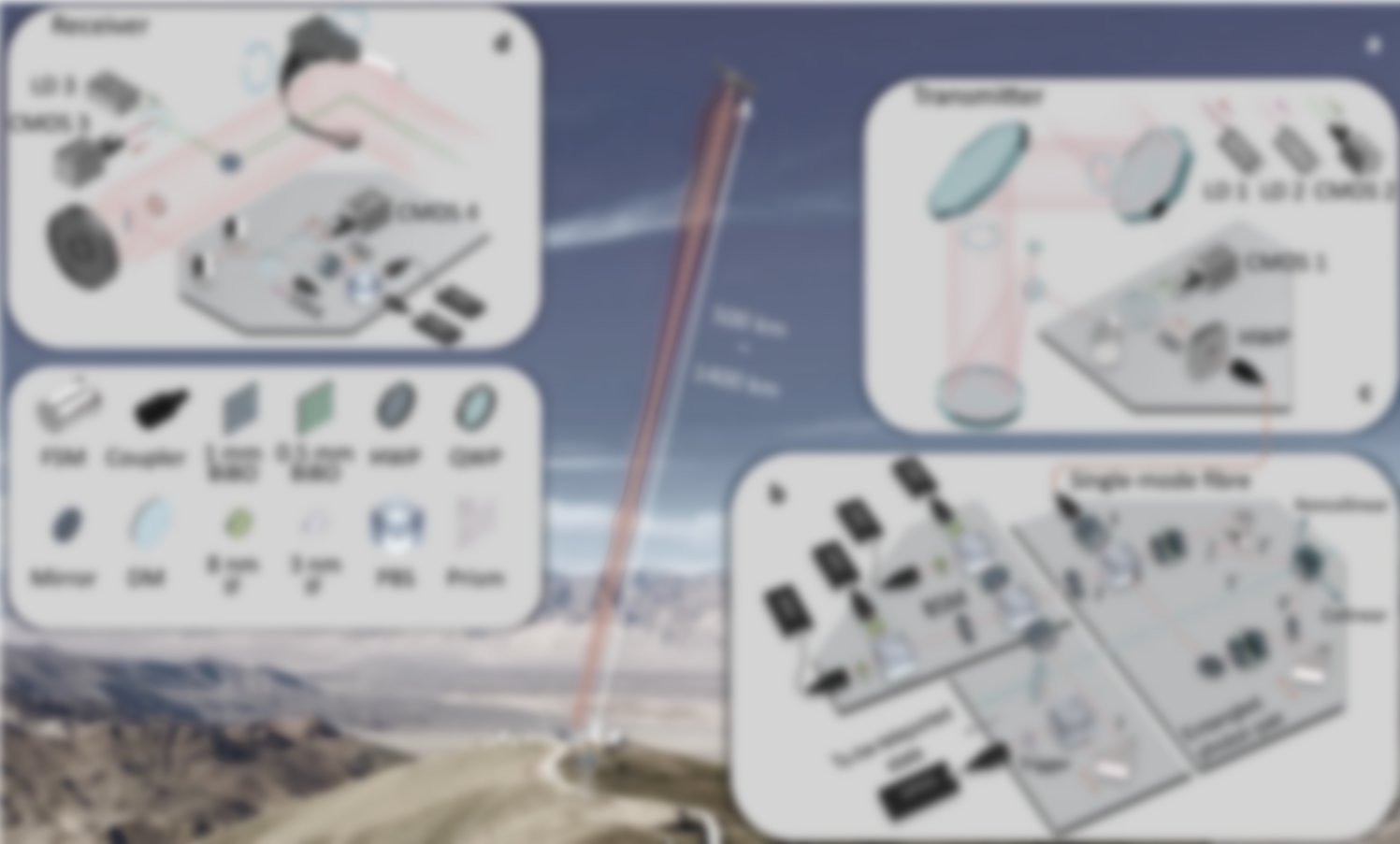 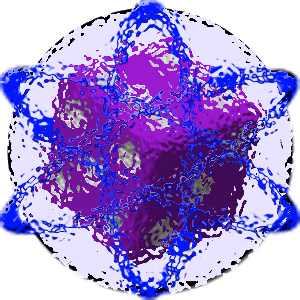 (quantum-) Hellinger2-Dist(ρ,ρ) = ?21±.01
in state ρ
in state ρ
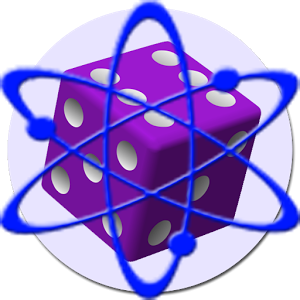 Quantum teleportation, July 2017
Jian-Wei Pan et al.
∙∙∙      in state ρ⊗911
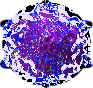 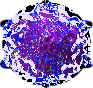 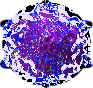 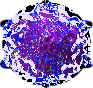 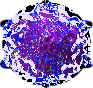 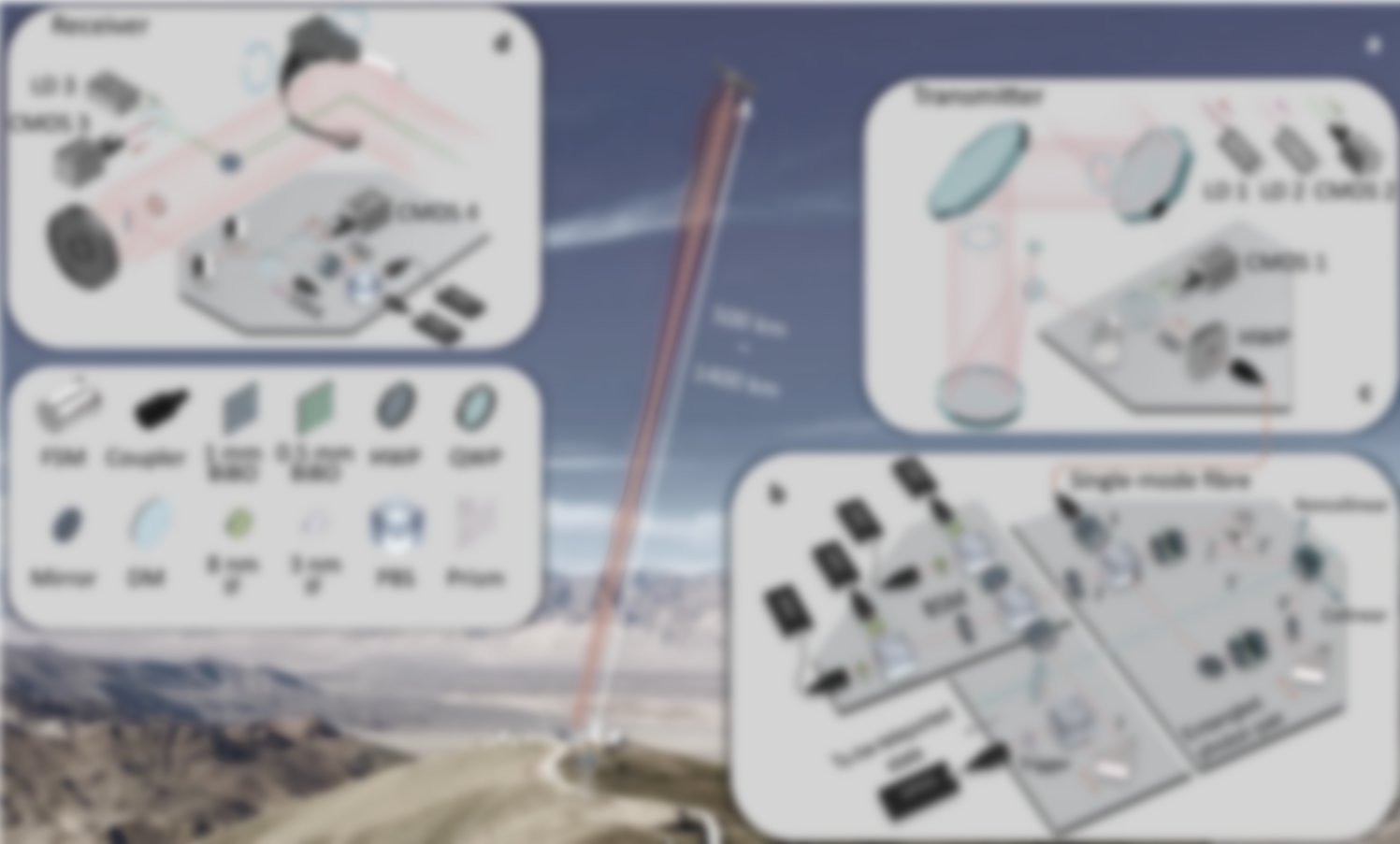 (quantum-) Hellinger2-Dist(ρ,ρ) = ?21±.01
in state ρ
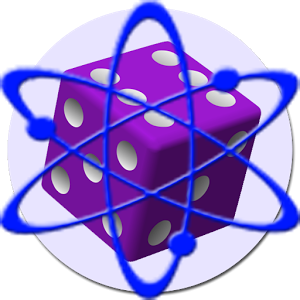 Quantum teleportation, July 2017
Jian-Wei Pan et al.
∙∙∙      in state ρ⊗911
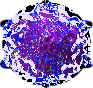 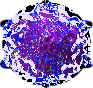 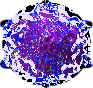 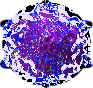 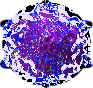 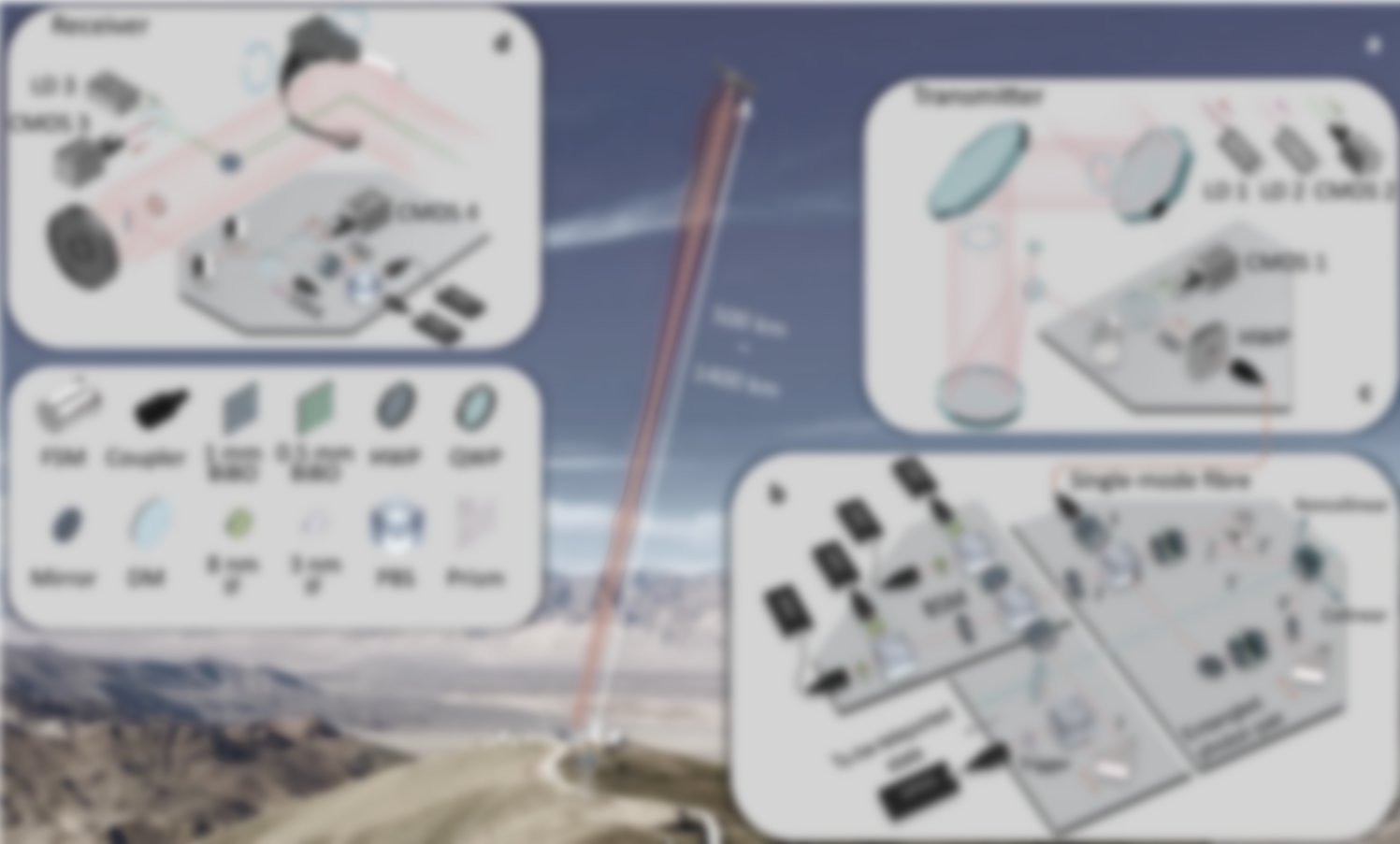 (quantum-) Hellinger2-Dist(ρ,ρ) = 0.21 ±.01
in state ρ
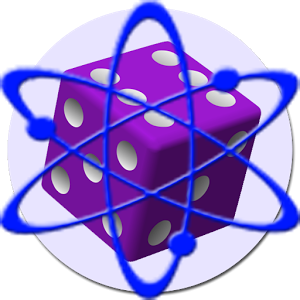 Quantum Distribution Testing:  Why care?
1.	Practically relevant problems	at the vanguard of computing
2.	You get to do it all again
3.	The math is (even more) beautiful
Quantum Distribution Testing:  Why care?
1.	Practically relevant problems	at the vanguard of computing
2.	You get to do it all again
3.	The math is (even more) beautiful
What is classical Probability Density Testing?
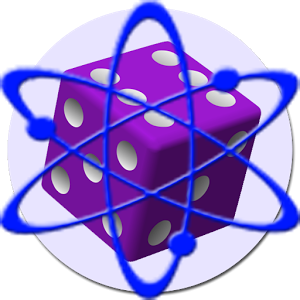 Unknown n-outcome
source of randomness ρ
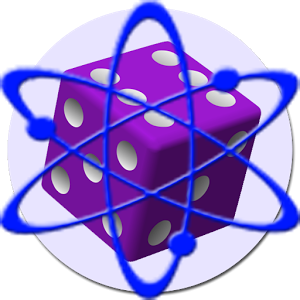 m samples
x ∈ ℝ
Unknown n-outcome
source of randomness p
p⊗m
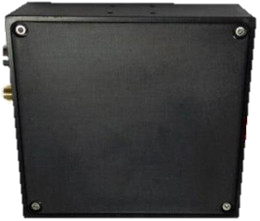 Maybe x ∈ {0,1} is a guess as to whether p is uniformly random.
Maybe x is an estimate of Dist(q,p) for some hypothesis q.
Maybe x is an estimate of Entropy(p).
Algorithm
X
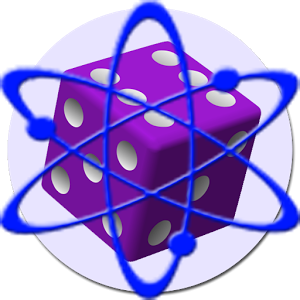 m samples
x ∈ ℝ
Unknown n-outcome
source of randomness p
p⊗m
Example:
	You have a hope that p ≡ 1/n, the uniform distribution.
	You want to estimate Dist(1/n, p),  		where “Dist” ∈ { TV, Hellinger2, Chi-Squared,     , …}
	Latter two are the same here, so let’s choose them.
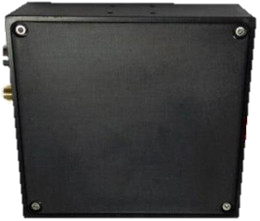 Algorithm
X
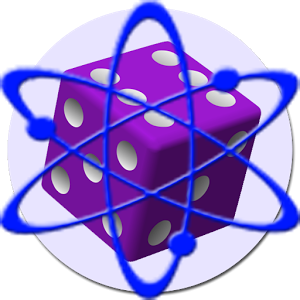 m samples
x ∈ ℝ
Unknown n-outcome
source of randomness p
p⊗m
Example:
	You have a hope that p ≡ 1/n, the uniform distribution.
	You want to estimate     -Dist(1/n, p)
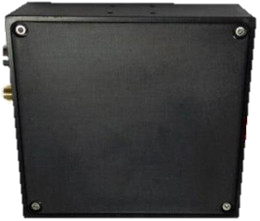 Algorithm
X
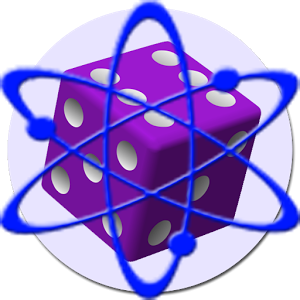 m samples
x ∈ ℝ
Unknown n-outcome
source of randomness p
p⊗m
You basically want to estimate
(the “collision probability”)
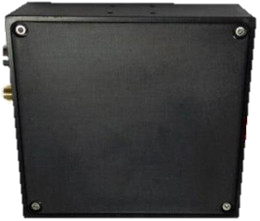 Algorithm
X
Say m = 2.  What should Algorithm X be?
Algorithm X:  Given sample (a,b) ~ p⊗2, output
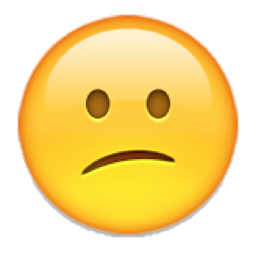 large
Var[X] =
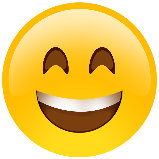 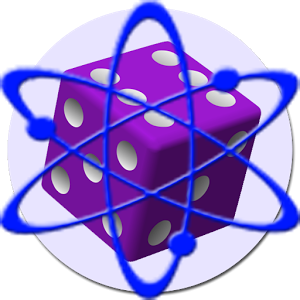 m samples
x ∈ ℝ
Unknown n-outcome
source of randomness p
p⊗m
You basically want to estimate
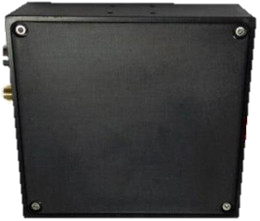 Algorithm
X
Say m > 2.  What should Algorithm X be?
Algorithm X:  Average the m=2 algorithm over all          pairs.
Var[X] = (tedious but straightforward)
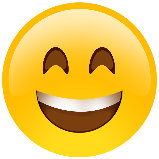 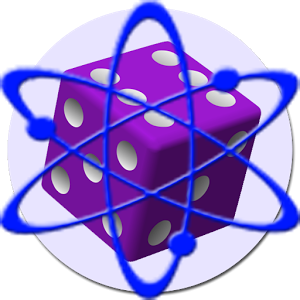 m samples
x ∈ ℝ
Unknown n-outcome
source of randomness p
p⊗m
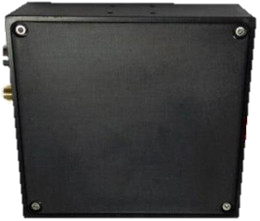 Var[X] = (tedious but straightforward)
Algorithm
X
Chebyshev   ⇒
samples suffice to distinguish

to distinguish		     -Dist(1/n, p) ≤ .99ϵ2/n 
			vs.         -Dist(1/n, p) ≥     ϵ2/n 		whp.
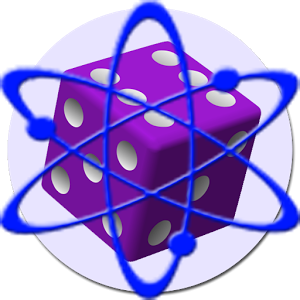 m samples
x ∈ ℝ
Unknown n-outcome
source of randomness p
p⊗m
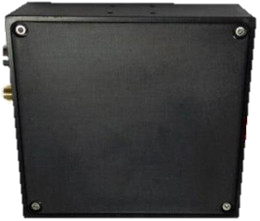 Var[X] = (tedious but straightforward)
Algorithm
X
Chebyshev   ⇒
samples suffice to distinguish

to distinguish		     -Dist(1/n, p) ≤ .99ϵ2/n 
			vs.      TV-Dist(1/n, p) ≥ ϵ	 		whp.
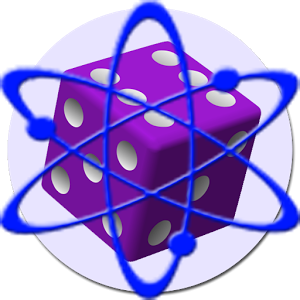 m samples
x ∈ ℝ
Unknown n-outcome
source of randomness p
p⊗m
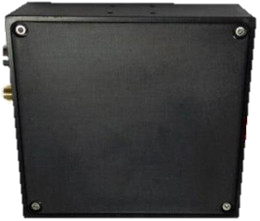 Remember two things:
The algorithm:  Average, over all transpositions τ ∈ Sm, of			     0/1 indicator that τ leaves samples unchanged
Any alg. is just a random variable, based on randomness p⊗m
Algorithm
X
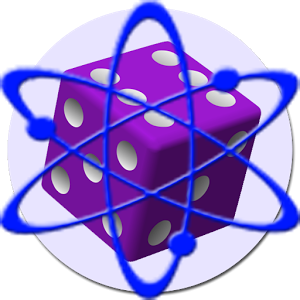 m samples
x ∈ ℝ
Unknown n-outcome
source of randomness p
p⊗m
Classical probability density testing picture, m=1:
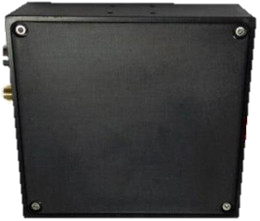 Algorithm
X
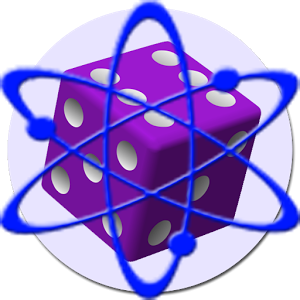 sample
x ∈ ℝ
Unknown n-outcome
source of randomness p
Classical probability density testing picture, m=1:
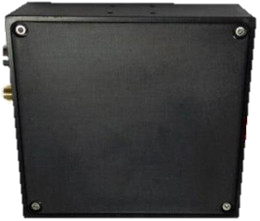 Algorithm
X
ensional vector
p is an n-dim. symm. matrix,       p ≥ 0,                  = 1
X is an n-dimensional vector
p
p
“   ”
Ep[X] = 〈p,X〉 =
Ep[X2] = 〈p,X2〉 =
p
Changing the picture:  Classical → Quantum

Replace “vector” with “symmetric matrix” everywhere.
(Hermitian)
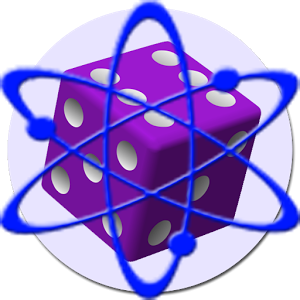 sample
x ∈ ℝ
Unknown n-outcome
source of randomness p
Classical probability density testing picture, m=1:
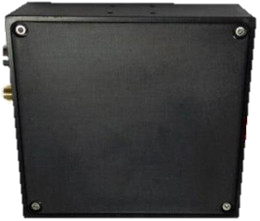 Algorithm
X
ensional vector
p is an n-dim. symm. matrix,       p ≥ 0,                  = 1
X is an n-dimensional vector
p
p
“   ”
Eρ[X] = 〈p,X〉 =
Ep[X2] = 〈p,X2〉 =
p
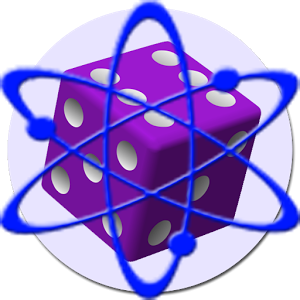 sample
x ∈ ℝ
Unknown n-outcome
source of randomness ρ
Quantum probability density testing picture, m=1:
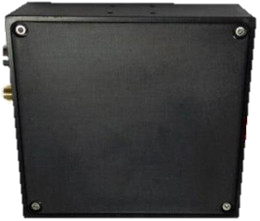 Algorithm
X
ρ is an n-dim. symm. matrix,       ρ ≥ 0,                  = 1
X is an n-dim. symm. matrix
ρ
ρ
Eρ[X] = 〈ρ,X〉 =
Eρ[X2] = 〈ρ,X2〉 =
ρ
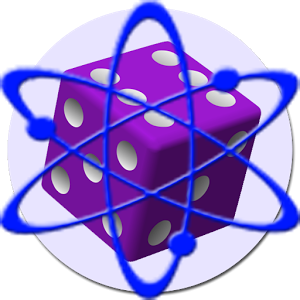 m samples
x ∈ ℝ
Unknown n-outcome
source of randomness ρ
ρ⊗m
Quantum probability density testing picture: m=1:
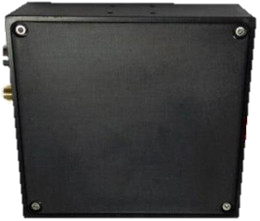 Algorithm
X
ρ is an n-dim. symm. matrix,       ρ ≥ 0,                  = 1
X is an n-dim. symm. matrix
ρ
ρ
Eρ[X] = 〈ρ,X〉 =
Eρ[X2] = 〈ρ,X2〉 =
ρ
Changing the picture:  Quantum → Classical

Let ρ and X be diagonal matrices.
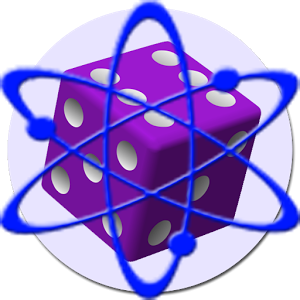 m samples
x ∈ ℝ
Unknown n-outcome
source of randomness ρ
ρ⊗m
Quantum probability density testing picture: m=1:
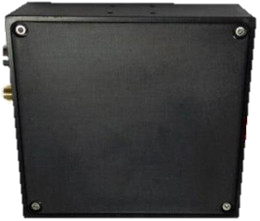 Algorithm
X
ρ is an n-dim. symm. matrix,       ρ ≥ 0,                  = 1
X is an n-dim. symm. matrix
ρ
ρ
Eρ[X] = 〈ρ,X〉 =
Eρ[X2] = 〈ρ,X2〉 =
ρ
What’s going on, physically?
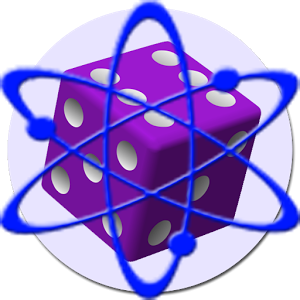 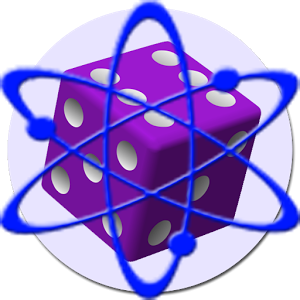 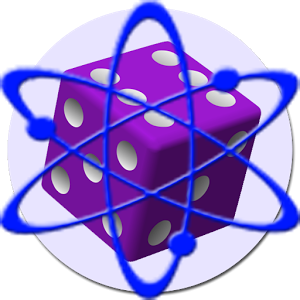 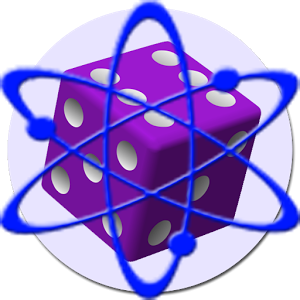 ρ = “state” of a particle-system
e.g., 4 polarized photons
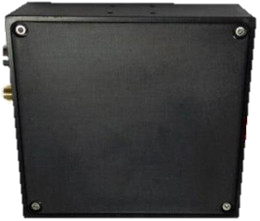 n = # “basic outcomes”;    2 for a “qubit”,    16 for 4 photons
X
X = “observable” = measuring device
(quantum circuit)
READOUT
What’s going on, physically?
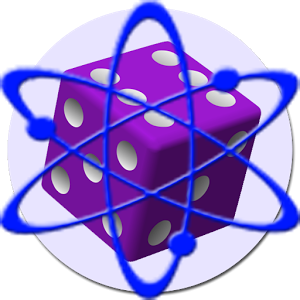 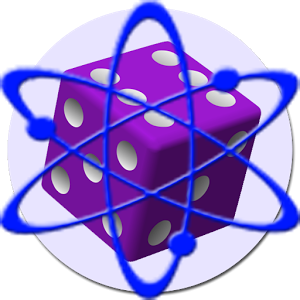 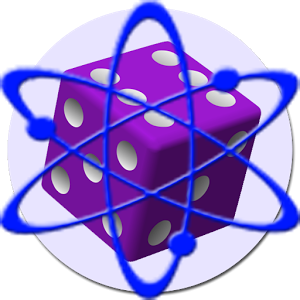 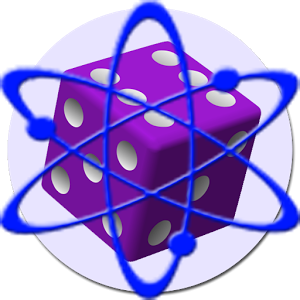 ρ = “state” of a particle-system
e.g., 4 polarized photons
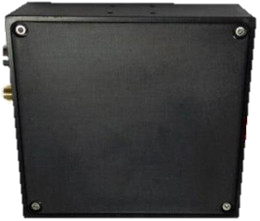 n = # “basic outcomes”;    2 for a “qubit”,    16 for 4 photons
X
X = “observable” = measuring device
(quantum circuit)
READOUT
0.03
What’s going on, physically?
ρ = “state” of a particle-system
Don’t read this:Readout is λi with probability            d  
where             are the eigvals/vecs of X.
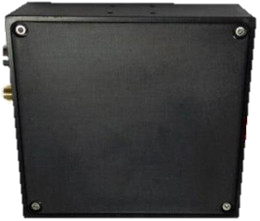 X
X = “observable” = measuring device
(quantum circuit)
READOUT
0.03
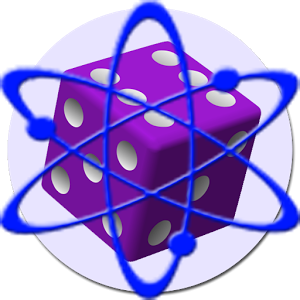 sample
x ∈ ℝ
Unknown n-outcome
source of randomness ρ
Quantum probability density testing picture: m=1:
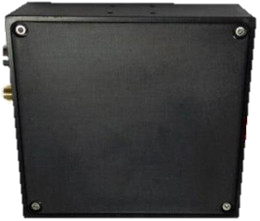 Algorithm
X
ρ is an n-dim. symm. matrix,       ρ ≥ 0,                  = 1
X is an n-dim. symm. matrix
ρ
ρ
Eρ[X] = 〈ρ,X〉 =
Eρ[X2] = 〈ρ,X2〉 =
ρ
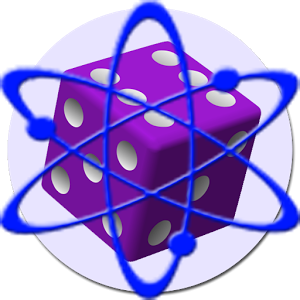 sample
x ∈ ℝ
Unknown n-outcome
source of randomness ρ
Baseline:     Learning ρ
(“quantum tomography”)
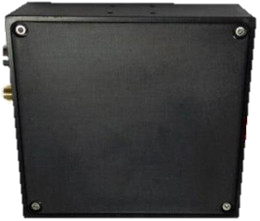 Algorithm
X
ρ is an n-dim. symm. matrix
X is an n-dim. symm. matrix
ρ
Eρ[X] = 〈ρ,X〉 =
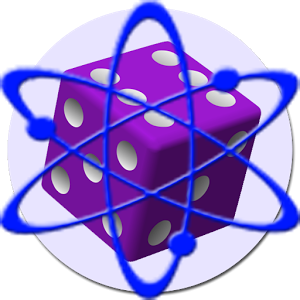 sample
x ∈ ℝ
Unknown n-outcome
source of randomness ρ
Naive method:

Use X’s like



to learn each ρij separately. 

O(n4) samples.
Baseline:     Learning ρ
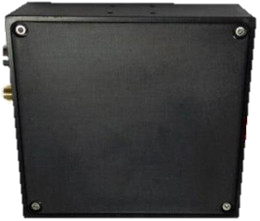 Algorithm
X
ρ is an n-dim. symm. matrix
X is an n-dim. symm. matrix
ρ
Eρ[X] = 〈ρ,X〉 =
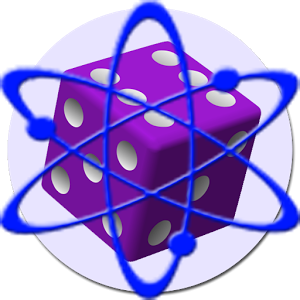 sample
x ∈ ℝ
Unknown n-outcome
source of randomness ρ
Baseline:     Learning ρ
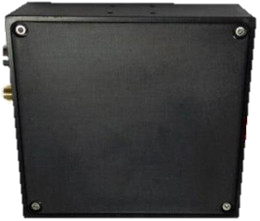 Algorithm
X
ρ is an n-dim. symm. matrix
Theorem:  [HHJWY15,OW15]It is necessary &sufficient to have
m = Θ(n2/ϵ2) samples
to learn ρ to ϵ-accuracyin “trace (l1) distance”.
X is an n-dim. symm. matrix
ρ
Eρ[X] = 〈ρ,X〉 =
A better way to think about the scenario
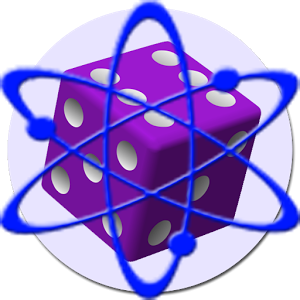 m samples
x ∈ ℝ
Unknown n-outcome
source of randomness ρ
ρ⊗m
Quantum probability density testing picture: m=1:
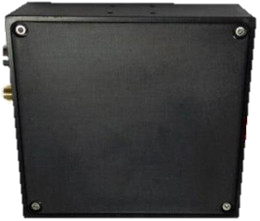 Algorithm
X
ρ is an n-dim. symm. matrix,       ρ ≥ 0,                  = 1
X is an n-dim. symm. matrix
ρ
ρ
Eρ[X] = 〈ρ,X〉 =
Eρ[X2] = 〈ρ,X2〉 =
ρ
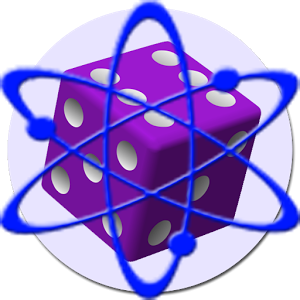 m samples
x ∈ ℝ
Unknown n-outcome
source of randomness ρ
ρ⊗m
Quantum probability density testing picture: m=1:
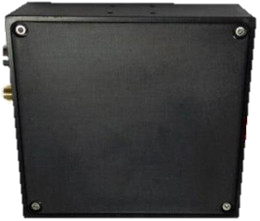 Algorithm
X
ρ is an n-dim. symm. matrix,       ρ ≥ 0,                  = 1
trace(ρ) = 1
ρ is PSD
ρ
⇔ ρ’s eigenvalues are ≥ 0
⇔ ρ’s eigenvalues sum to 1
⇔ ρ’s eigenvalues form a probability distribution!  Call it p1, …, pn
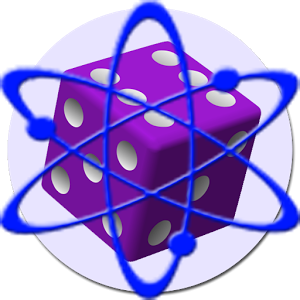 m samples
x ∈ ℝ
Unknown n-outcome
source of randomness ρ
ρ⊗m
Quantum probability density testing picture: m=1:
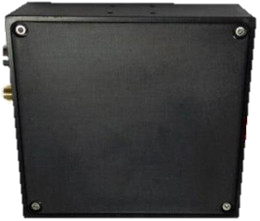 Algorithm
X
ρ’s eigenvalues form a probability distribution!  Call it p1, …, pn
“Over” ρ’s orthonormal eigenvectors in ℂn.  Call them v1, …, vn
Think of ρ as emitting vi with probability pi.

Exercise:  Conditioned on vi, E[X] = 〈Xvi, vi〉.
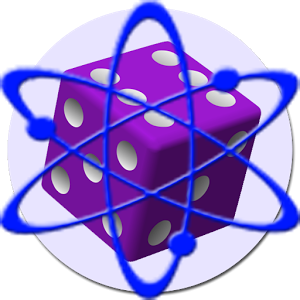 m samples
x ∈ ℝ
Unknown n-outcome
source of randomness ρ
ρ⊗m
Quantum probability density testing picture: m=1:
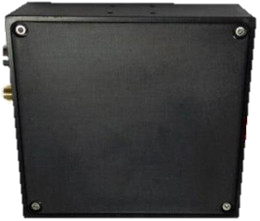 Algorithm
X
ρ’s eigenvalues form a probability distribution!  Call it p1, …, pn
“Over” ρ’s orthonormal eigenvectors in ℂn.  Call them v1, …, vn
Think of ρ as emitting vi with probability pi.

Also:  ρ⊗5 emits v3⊗v1⊗v4⊗v1⊗vn with probability p3·p1·p4·p1·pn…
Classical World
Quantum World
(p1, …, pn)
no analogue
{p1, …, pn}
{p1, …, pn}
v1, …, vn
no analogue
support-size(p) = # nonzero pi’s
rank(ρ) = # nonzero pi’s
Entropy(p) =
vN-Entropy(ρ) =
uniform distribution, p = 1/n
maximally mixed state, ρ = I/n
trace distance
total variation distance
Hellinger2 distance
infidelity
L-distance
Frobenius2-distance
Quantum Distribution Testing:  Why care?
1.	Practically relevant problems	at the vanguard of computing
2.	You get to do it all again
3.	The math is (even more) beautiful
Quantum Distribution Testing:  Why care?
1.	Practically relevant problems	at the vanguard of computing
2.	You get to do it all again
3.	The math is (even more) beautiful
Estimating  L-distance between ρ and I/n
(AKA testing if ρ is the maximally mixed state)

[Bădescu-O-Wright’17]
||I/n − ρ||F
2
(Same as in classical case!)
Estimating  L-distance between ρ and I/n
You basically want to estimate
(the “quantum purity”)
Say m = 2.  What should Algorithm X be?
ρ emits va⊗vb ∈ (ℂn)⊗2 with probability pa·pb
The “algorithm” should be an operator X on (ℂn)⊗2
Doesn’t know v1, …, vn, but does understand “tensor structure”
Let X act by swapping tensor components:  X ea⊗eb = eb⊗ea  
   ⇒ X va⊗vb = vb⊗va
Estimating  L-distance between ρ and I/n
You basically want to estimate
Say m = 2.  What should Algorithm X be?
Let X act by swapping tensor components:  X ea⊗eb = eb⊗ea  
⇒ X va⊗vb = vb⊗va
Conditioned on ρ emitting va⊗vb, E[X] = 〈X va⊗vb, va⊗vb〉
∴E[X] =
=     〈vb⊗va, va⊗vb〉

=
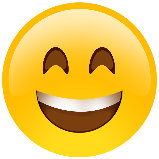 Estimating  L-distance between ρ and I/n
Let X act by swapping tensor components:  X ea⊗eb = eb⊗ea  
⇒ X va⊗vb = vb⊗va
Var[X] =
E[X2] − E[X]2
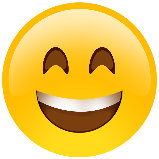 Conditioned on ρ emitting va⊗vb, E[X2] = 〈X2 va⊗vb, va⊗vb〉
∴E[X] =
=  〈va⊗vb, va⊗vb〉

= 1
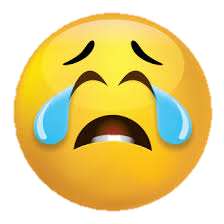 ∴Var[X] = extra large
Estimating  L-distance between ρ and I/n
You basically want to estimate
Say m > 2.  What should Algorithm X be?
X = avg { R(τ) : transpositions τ ∈ Sm }
where, in general, R(π) acts on (ℂn)⊗m bypermuting tensor components according to π
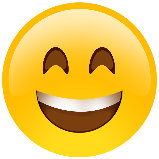 ∴E[X] =
For Var[X], need to compute X2.
Estimating  L-distance between ρ and I/n
You basically want to estimate
X = avg { R(τ) : transpositions τ ∈ Sm }
X2 = avg {R(σ) R(τ) : transpositions σ,τ ∈ Sm }
= avg {    R(στ)    : transpositions σ,τ ∈ Sm }
R : Sm → {Matrices acting on (ℂn)⊗m}is a group representation!
Estimating  L-distance between ρ and I/n
You basically want to estimate
X = avg { R(τ) : transpositions τ ∈ Sm }
X2 = avg {R(σ) R(τ) : transpositions σ,τ ∈ Sm }
= avg {    R(στ)    : transpositions σ,τ ∈ Sm }
= + c1 avg {  R(π) : cycleType(π) = (1) }
= + c2 avg {  R(π) : cycleType(π) = (2,2) }
= + c3 avg {  R(π) : cycleType(π) = (3) }
for some straightforward but slightly annoyingto compute coefficients c1, c2, c3
Estimating  L-distance between ρ and I/n
You basically want to estimate
E[X2] = + c1 avg {  R(π) : cycleType(π) = (1) }
= + c2 avg {  R(π) : cycleType(π) = (2,2) }
= + c3 avg {  R(π) : cycleType(π) = (3) }
for some straightforward but slightly annoyingto compute coefficients c1, c2, c3
Exercise:  Let A(7,4,2) = avg { R(π) : cycleType(π) = (7,4,2) }.		Then E[A(7,4,2)] =
Estimating  L-distance between ρ and I/n
You basically want to estimate
E[X2] = + c1 avg {  R(π) : cycleType(π) = (1) }
= + c2 avg {  R(π) : cycleType(π) = (2,2) }
= + c3 avg {  R(π) : cycleType(π) = (3) }
for some straightforward but slightly annoyingto compute coefficients c1, c2, c3
Can now compute the variance,bound it asymptotically,use Chebyshev, etc. etc.,
just like in the classical case.

(It’s actually somewhat cleaner.)
Exercise:  Let A(7,4,2) = avg { R(π) : cycleType(π) = (7,4,2) }.		Then E[A(7,4,2)] =
Estimating  L-distance between ρ and I/n
Long story short:
m = O(n/ϵ2) samples suffice to distinguish
to distinguish		     -Dist(I/n, ρ) ≤ .99ϵ2/n 
			vs.      TV-Dist(I/n, ρ) ≥ ϵ	 		whp.
q
Also in [Bădescu-O-Wright’17]:  	Same for distinguishing closeness of two unknown ρ,
[O-Wright’15]:  m = Ω(n/ϵ2) samples needed for testing “ρ = I/n”
Estimating  L-distance between ρ and I/n
You basically want to estimate
E[X2] = + c1 avg {  R(π) : cycleType(π) = (1) }
= + c2 avg {  R(π) : cycleType(π) = (2,2) }
= + c3 avg {  R(π) : cycleType(π) = (3) }
for some straightforward but slightly annoyingto compute coefficients c1, c2, c3
I promised you“beautiful math”...
Exercise:  Let A(7,4,2) = avg { R(π) : cycleType(π) = (7,4,2) }.		Then E[A(7,4,2)] =
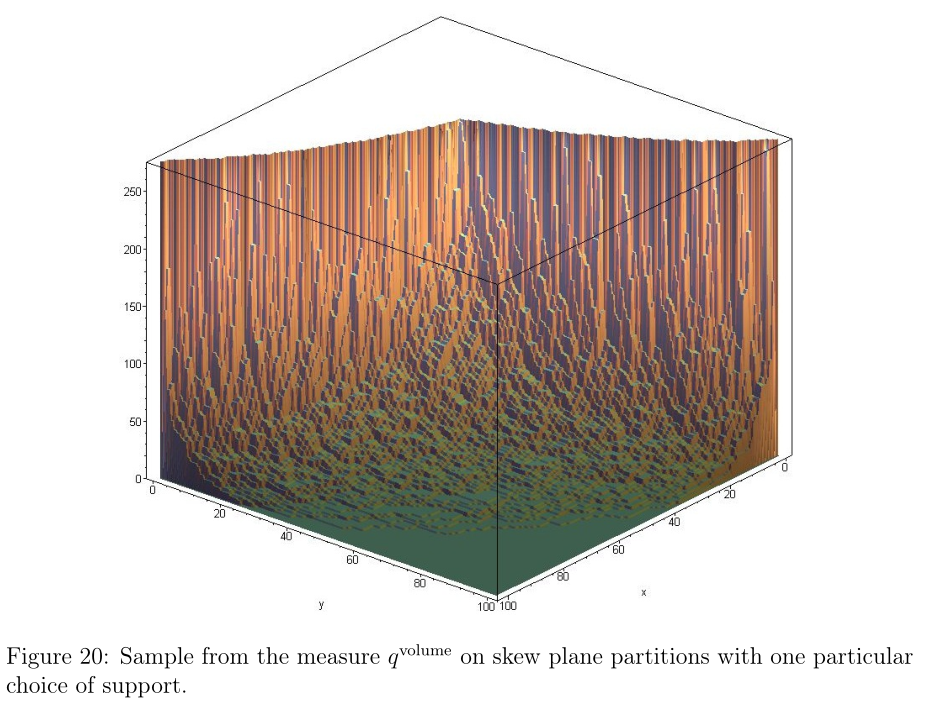 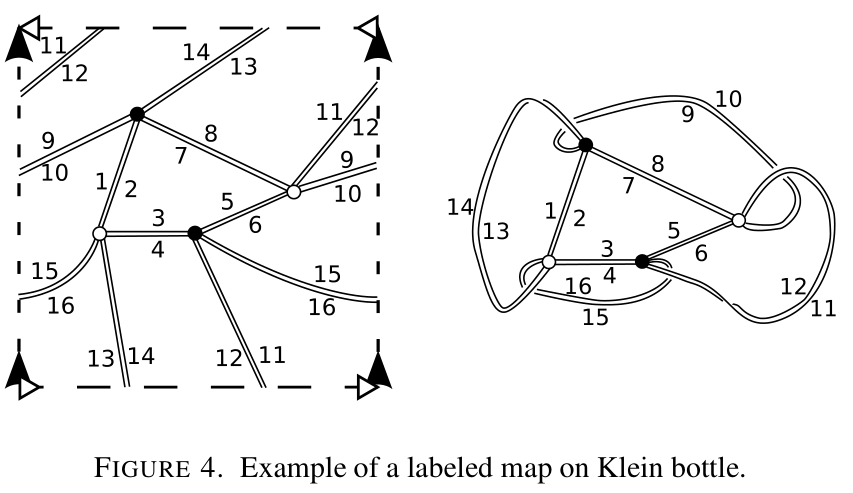 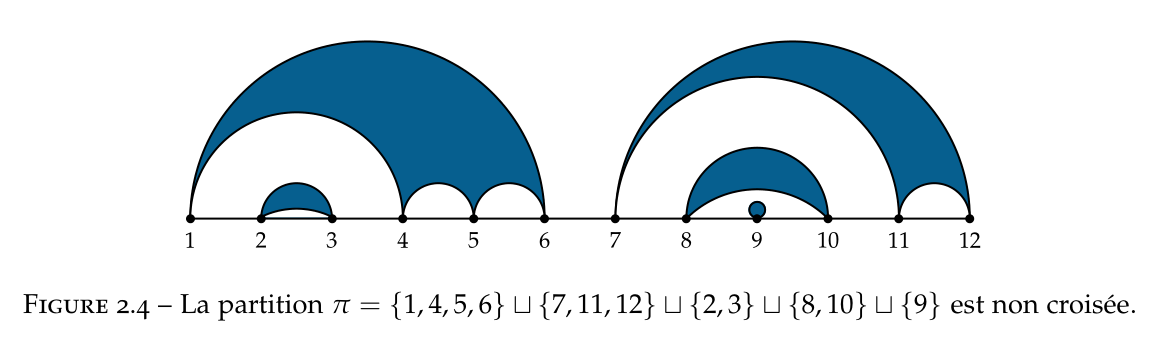 The right way to compute them involvesrepresentation theory of Sm.
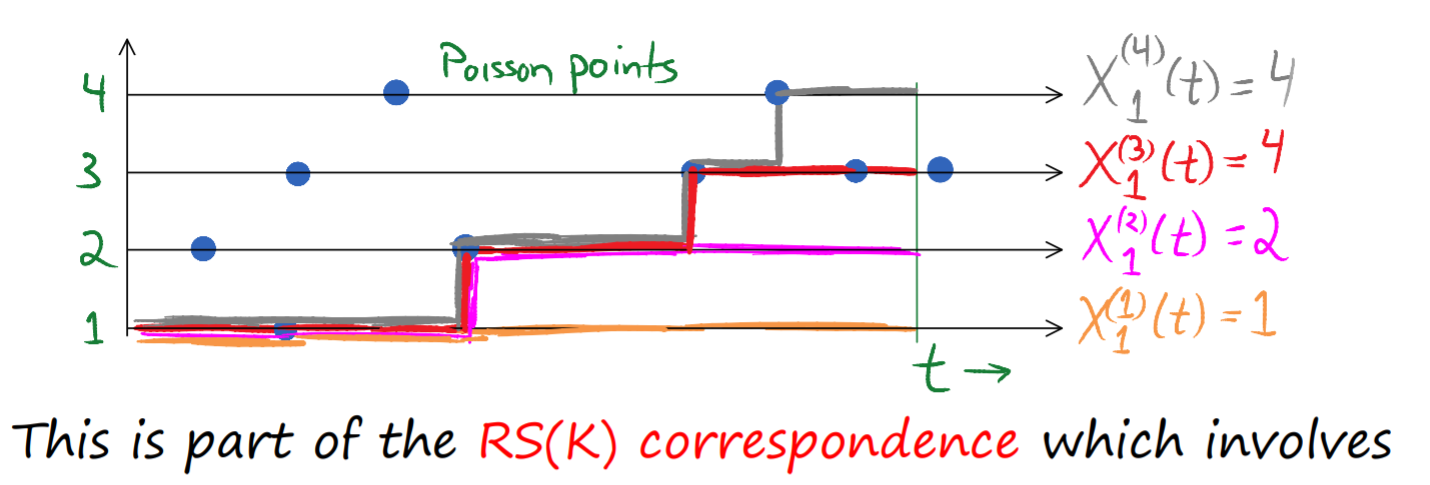 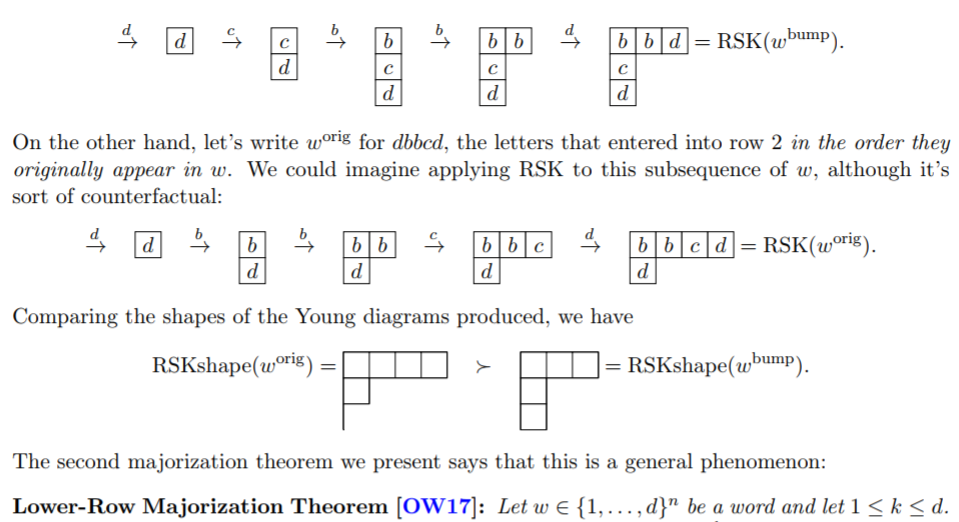 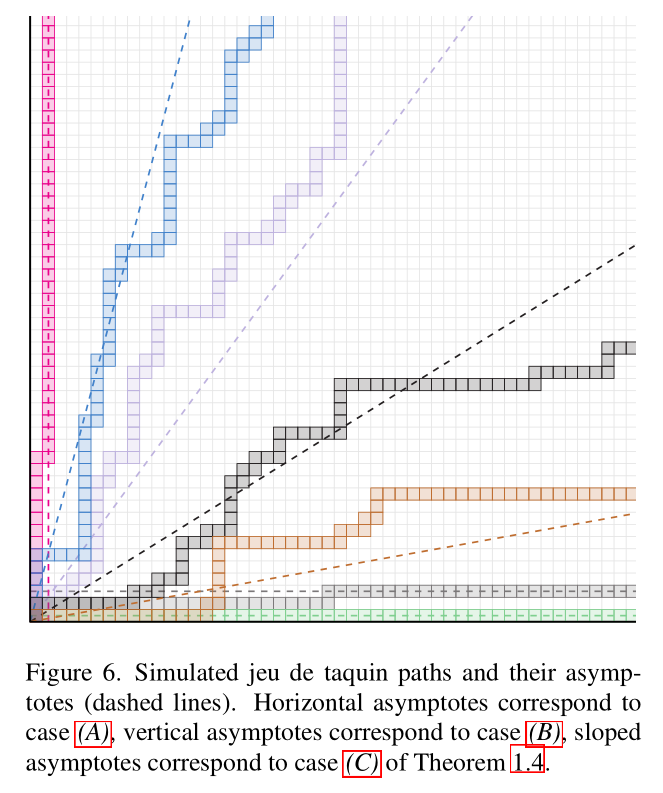 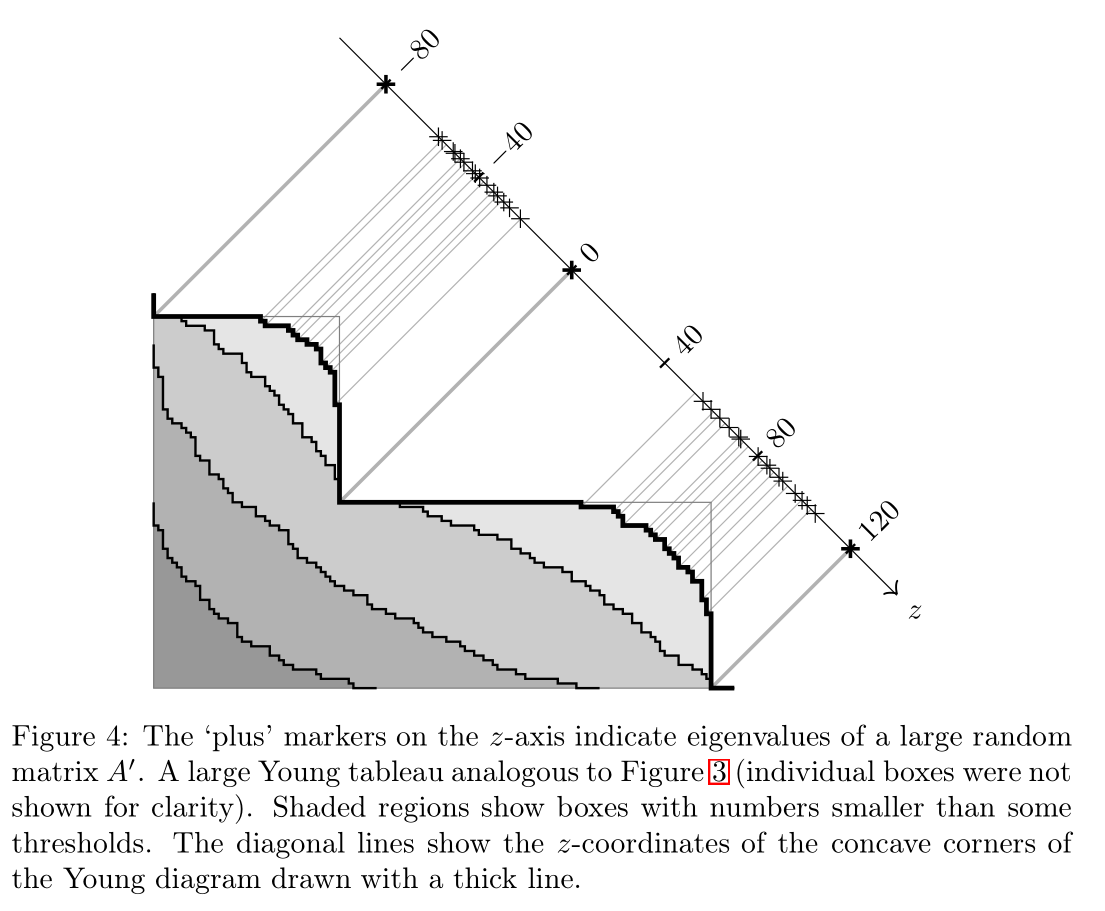 Which leads to stuff like…
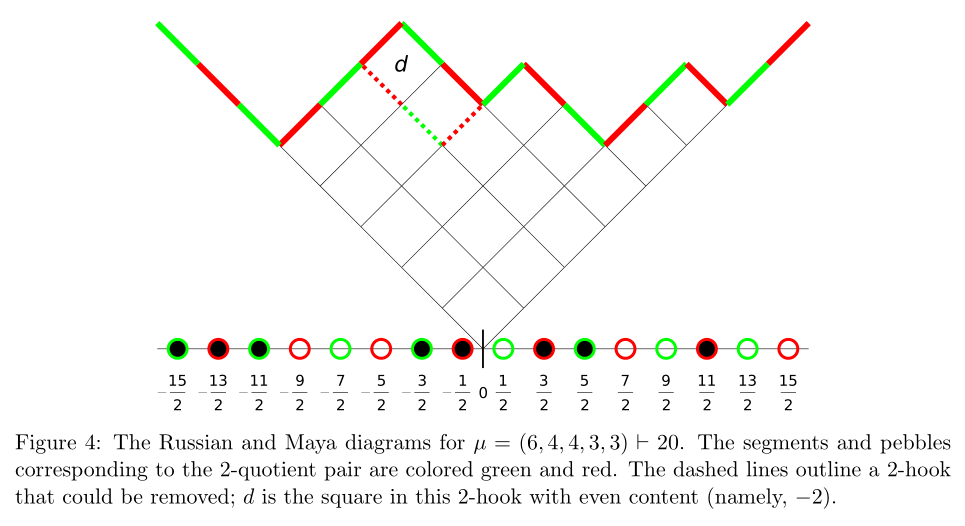 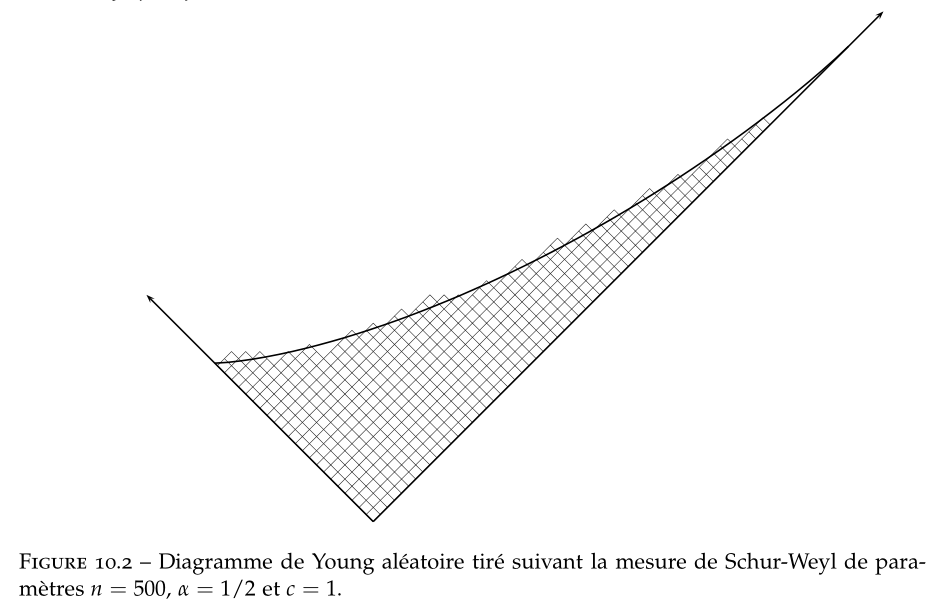 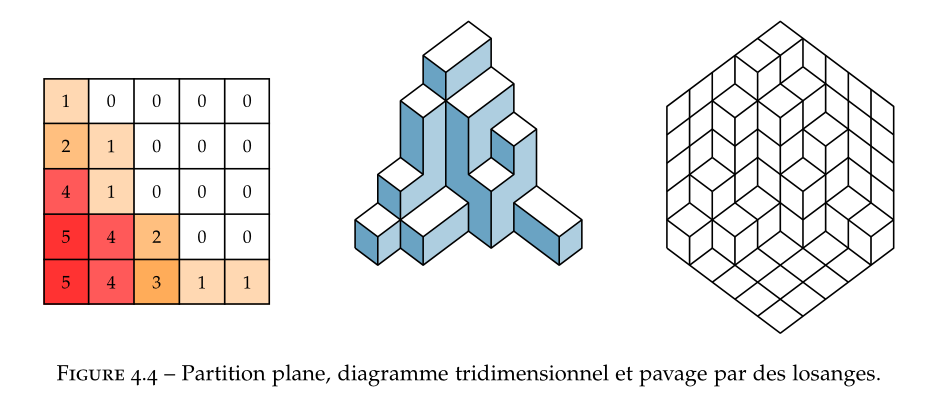 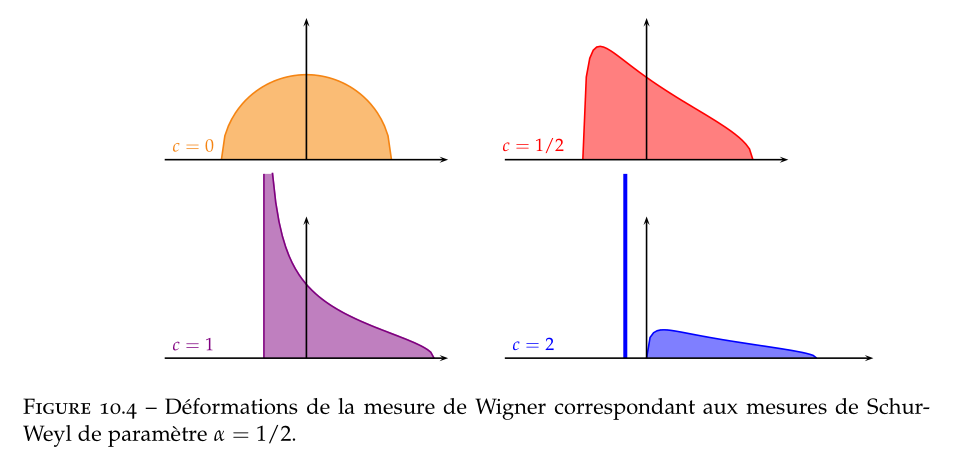 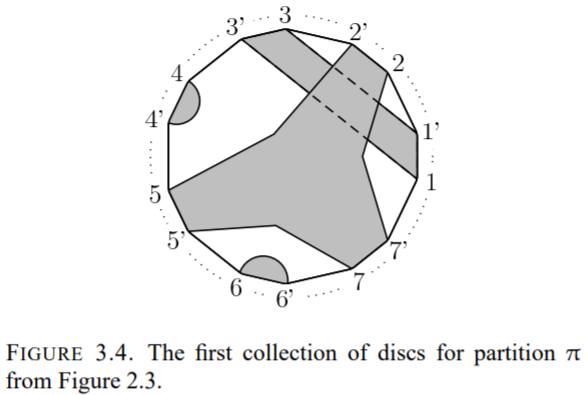 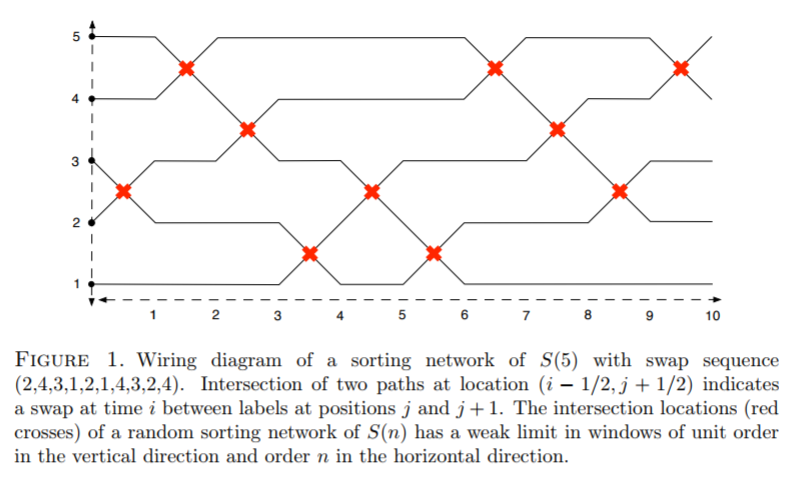 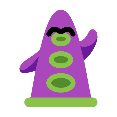 Free Probability!
Tracy-Widom Distributions!
Donald Knuth!
Geometric Complexity Theory!
Longest Increasing Subsequences!
Sorting Networks!
Queueing Theory!
Traffic Models!
For more:  www.cs.cmu.edu/~odonnell/papers/tomography-survey.pdf
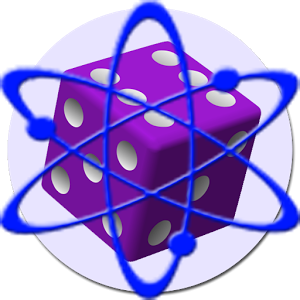 Thanks!
For more:  www.cs.cmu.edu/~odonnell/papers/tomography-survey.pdf